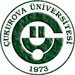 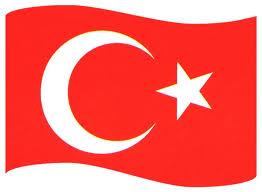 Vaginit ve probiyotikler
Dr. Macit İlkit
Çukurova Üniversitesi Tıp Fakültesi
Mikrobiyoloji Anabilim Dalı, Mikoloji Bilim Dalı, Adana
Sunu planı
Probiyotikler: Tanımı ve genel özellikleri
 Lactobacillus’lar
 Vaginit-Mikrobiyolojik bakış
 Bakteri ve Candida vaginiti
 Antimikrobikler dışı tedavi: güncel durum
Probiyotik
Uygun miktarda verildiğinde konağın sağlığına   
olumlu/iyi etki yapan canlı mikroorganizmalardır
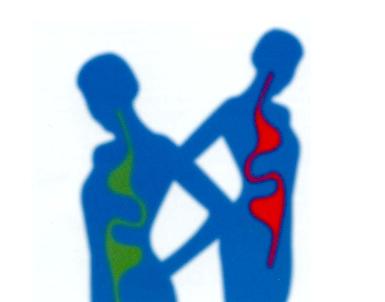 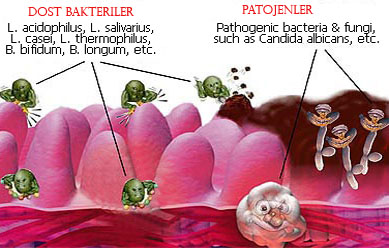 Probiyotikler-Flora üyesi
Lactobacillus
 Bifidobacterium
 E. coli
 S. cerevisiae
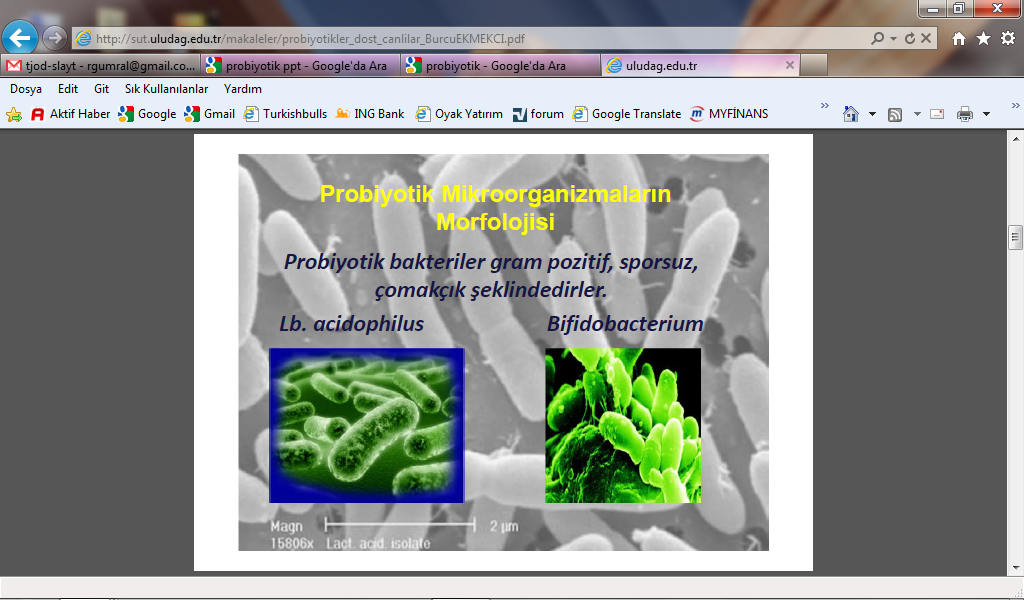 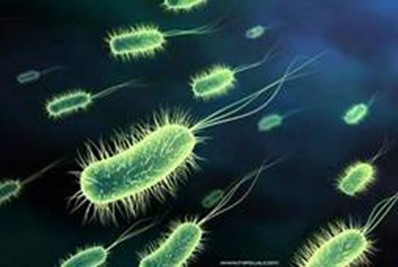 Etki mekanizmaları
Mikrobiyal denge
 Epitel bariyer işlevinde artış
 Konağın savunma sistemine (doğal ve 
     kazanılmış) katkı sağlar
 Toksin, karsinojen ve patojen mikro-  
     organizmanın uzaklaştırılması
 Antioksidan ve bakteriyosin salınımı
Probiyotikler (mavi) patojen bakterileri (beyaz) ve toksinleri (kırmızı yuvarlak) bağlar.
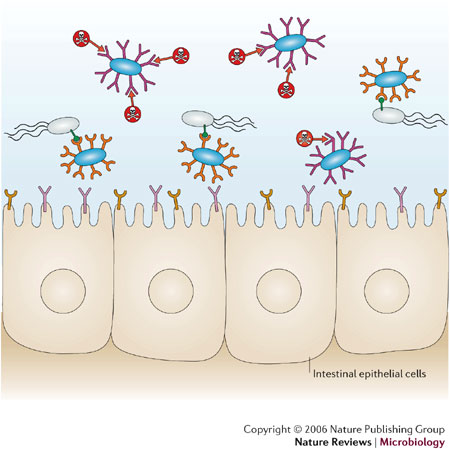 Probiyotikler
Antibiyotikle ilişkili diyare (S. boulardii)
 H. pylori infeksiyonları
 Akut rotavirus diyaresi- L. rhamnosus GG
 Alerji, kanser
 Üriner sistem infeksiyonları
 Bakteri vaginiti
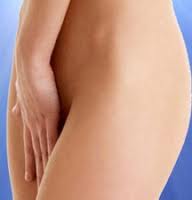 Lactobacillus
Mukoza yüzeylerinde flora üyesi (ağız, gıs ve vagina)
 Bağırsak ve vaginada > 80 tür
 Vagina florası %50-90
 107-108 cfu/g
 Laktik asit-pH azalır-patojen mo. üremesini baskılar
 Vagina florası değişken (günlük-mens, yaş vb.)
     ve karışık (mikrobiyolog ve jinekologlar) alışkın   
     değil!!
Lactobacillus
Premenapozal vagina florası-baskın türler;
L. crispatus
L. jensenii
L. gasseri

 Önemi, H2O2 oluşumu; 
     antimikrobiyal etki,
     antifungal etki?!
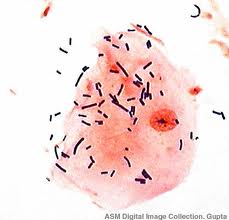 Vagina florası
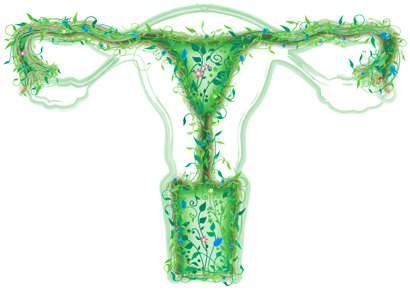 Vaginal ekosistem karmaşık ve değişken;
 Yaş
 Hormonlar ve bağışık durum
 Cinsel etkinlik
 İlaç/kontraseptif yöntemler
 Vagina ürünleri
Vaginit
Bakteri vaginozu (%22-50)
 Candida vaginiti (%17-39)
 Trikomonyoz (%4-35)
 Mikst infeksiyon (%5-10)
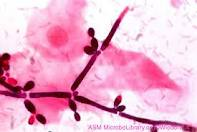 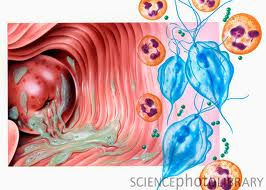 Vaginit –Tedavi ilkeleri
İnfeksiyon: Konak-mikroorganizma
 Konağa ilişkin faktörler (genetik, gebelik,  
     diabet vb.)
  Mikro-organizmaya ilişkin faktörler (virülans 
    faktörleri, genotip, in vitro antifungal            duyarlılık testleri)
 Kişi odaklı tedavi
 Etkene yönelik tedavi
Bakteri vaginiti
Cinsel aktif-%19-42
 Gardnerella vaginalis
 Prevotella spp.
 Mycoplasma hominis
 Peptostreptococcus spp.
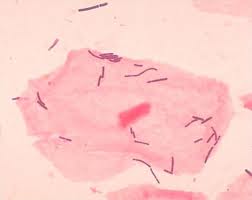 Bakteri vaginiti
Bakteri vaginiti, laktobasil sayısı çok azalmıştır!
 PID, düşük, erken doğum vb.
 Metronidazol+klindamisin (%52 başarı)
 Rekürrens > %50, ilk 6-12 ay
 Neden? G. vaginalis biyofilm oluşturur, metronidazole direnç
 Tedavi, laktobasiller (asetik asit ve H2O2);    uygulaması kolay (vaginal kapsül) > krem, jel ve yoğurt.
Ya ve ark., AJOG, 2010
BV, 120 olgu
58 olgu, 8 milyar Ü probiyotik vaginal kapsül 
L. rhamnosus-6.8 milyar,
L. acidophilus-400 milyon
S. thermophilus-800 milyon
9 nüks
62 olgu plasebo
 	27 nüks
Sonuç, izleyen 11 ayda rekürrens riskinde azalma
Candida
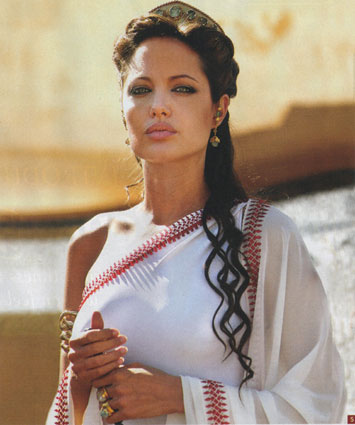 Latince’de beyaz
Hristiyan’lıkta saflık ve günahlardan arınma
Roma’lı politikacıların kıyafeti (Candidates)
19 yy.da en çok kullanılan isim, en azından ABD’de
Candida
Maya mantarı
 Flora üyesi-ağız, gis, deri ve vagina
 Vaginada flora üyesi %20 (%10-50)
 Candida vaginiti, cinsel aktif kadınlar!!!
 VVK patogenezi: Mikro-org. dengesi bozulur, 
     Candida’lar aşırı ürer.
 Epidemiyoloji; %75 (bir atak), %45 (iki) ve % 5-8 (> dört)
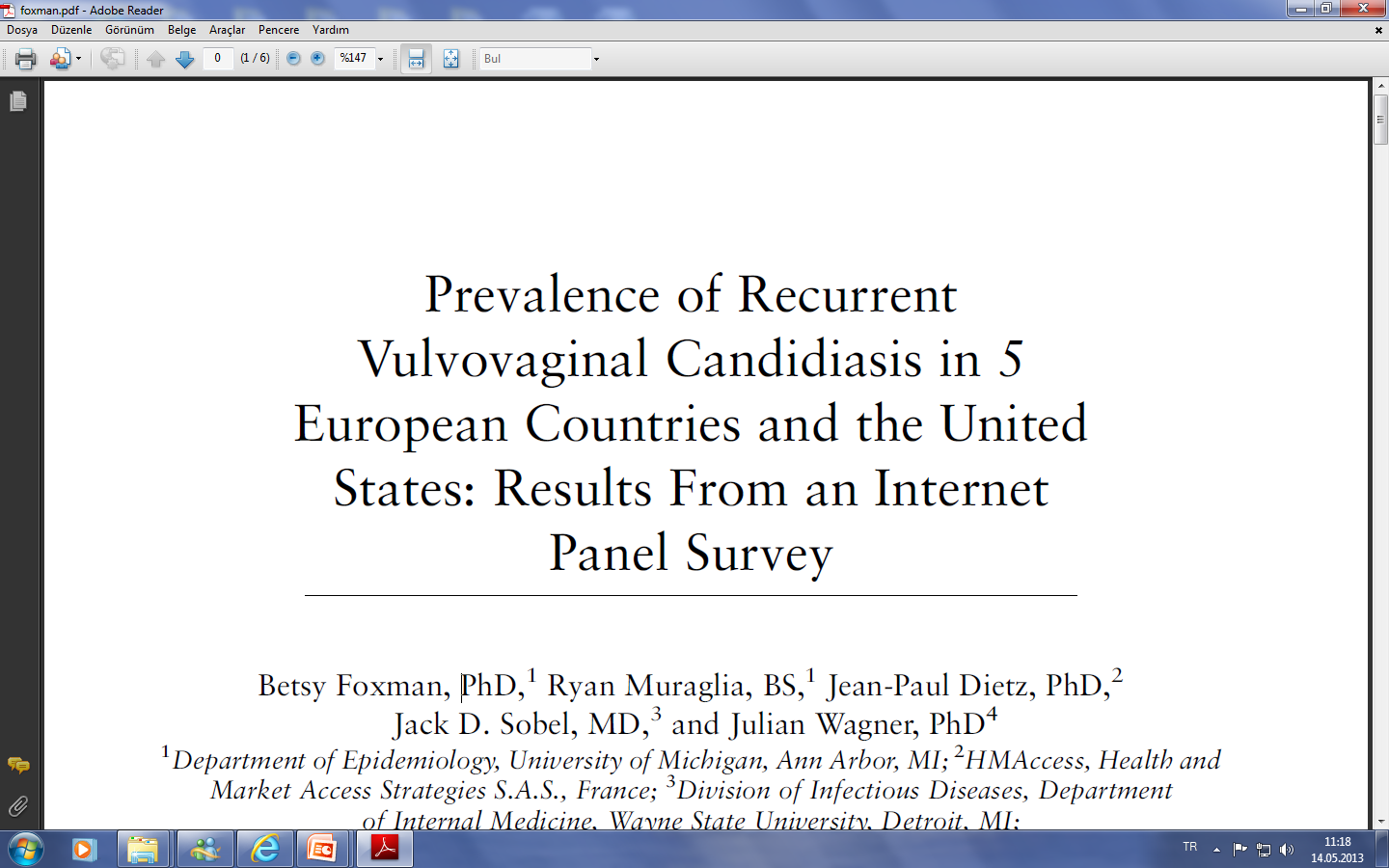 Vaginopatik C. albicans var mı?
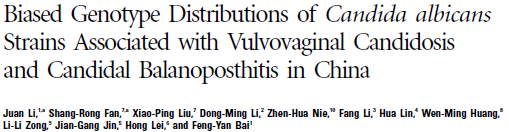 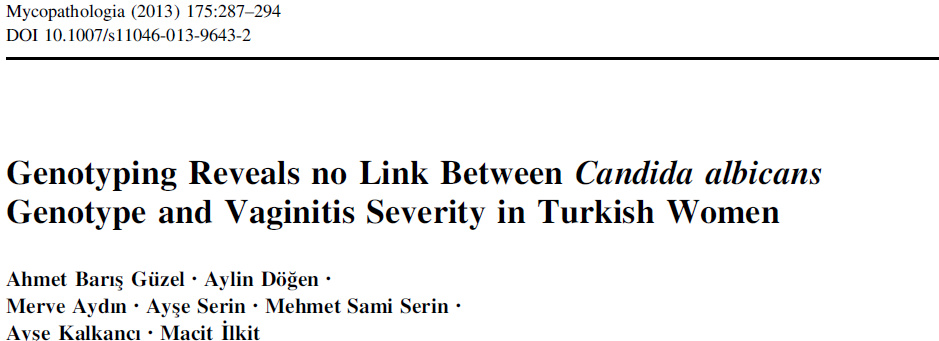 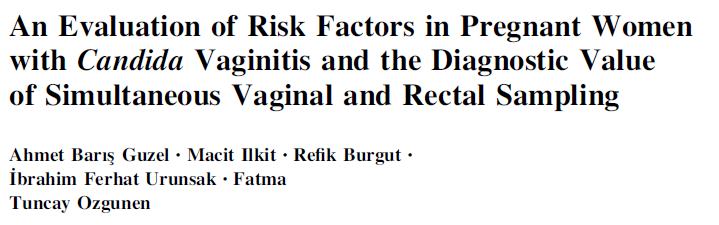 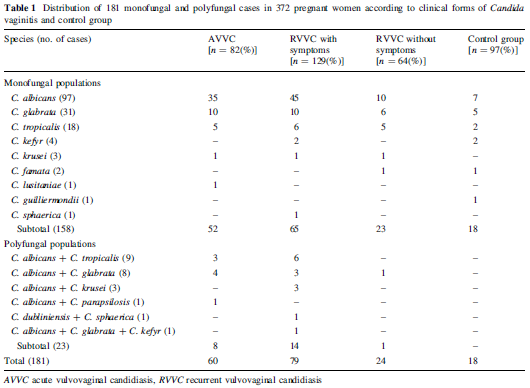 Vulva-vagina kandidozu
Auger ve Joly (Obstet Gynecol, 1980); laktobasil sayısı normal kişilerde Candida vaginiti gelişir, ancak infeksiyon sırasında laktobasil sayısı görece azalmıştır.
Laktobasillerin koruyucu etkisinin sebebi henüz anlaşılamamıştır ?!!
VVK + Bakteri vaginozu (%5)
Tedavi ve korunma
C. albicans, azoller halen etkili
C. glabrata, prevalans artışı, azol dirençli
Risk faktörleri: Kontrol edilmeli
Maliyet: 1.8 milyar USD/ABD
Yeni strateji: laktobasiller
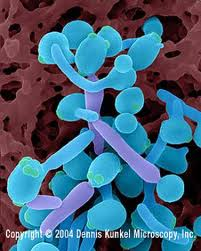 Reid
Rekürren sistit ve VVK (20 atak/30 ay)
L. casei var. rhamnosus GR-1 (L. rhamnosus GR-1) intravaginal
6 ay semptom yok
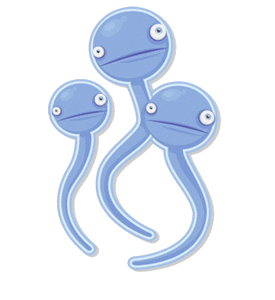 Sobel ve Chaim, J Clin Microbiol, 1996
Premenapozal
20 sağlıklı %90 (L. salivarius-%35)
24 AVVC %96 (L. catenaforme-%42)
Sonuç: Florada baskın tür Lactobacillus’lardır, ancak kompozisyonları farklı !!!
Strus ve ark., Med Dosw Mikrobiol,  2005
Laktobasiller
Candida üremesi baskılar ve/veya
Vagina epiteline aderansını önler (infeksiyonun ilk basamağı)
L. delbrueckii-H2O2 (+)-çabuk ve güçlü inhibisyon
L. plantarum-H2O2 oluşturmaz-24 h sonra etki
Reid ve ark., FEMS Immunol Med Microbiol, 2003
L. rhamnosus GR-1 ve
L. fermentum RC-14
Vagina florasına etki, 64 olgu, 
Vagina (28. gün): laktobasil 
   artmış, maya ve koliformlar
    azalmış.
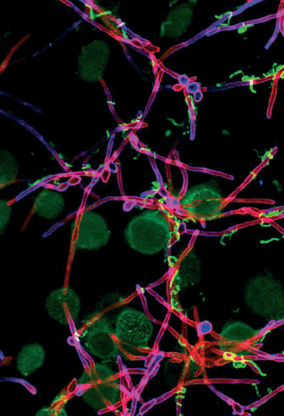 VVK tedavisi
Martinez ve ark.
Flukonazol ± L. rhamnosus GR-1+ L. fermentum RC-14 (L. casei GR-1)
28. gün; belirti ve bulgularda azalma, mikolojik iyileşme
HIV infeksiyonu-VVK
Williams ve ark. haftada bir kez, 21 ay,
L. acidophilus  RC-14 (L. reuteri RC-14)(0.5) 
Klotrimazol (0.4)
Plasebo
Antifungal tedaviye alternatif!!
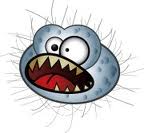 Probiyotikler etkisizdir!
Pirotta ve ark., BMJ, 2004
Antibiyotik sonrası VVK’da hem oral hem de vaginal uygulama başarısız
Neden?
Farklı Lactobacillus kökenleri
Çalışma sistematiğindeki farklılıklar
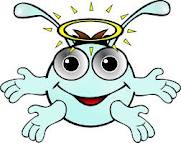 Literatür değerlendirmesi
Metodolojiler farklı, kontrol grubu ±
Olgu sayısı az
Lactobacillus türleri (özellikleri ve etkileri farklı), dozu ve uygulama süreleri farklı
Rekürren Candida vaginiti, sonuçlar çelişkili
Kesin bir yargı, zor??
Sonuç: Ampirik uygulama, antifungal ilaçlara yan etki/kontrendike
Eve götürülecek mesajlar-1
Probiyotikler güvenli
Laktobasillemi ?
Finlandiya (1995-2000): kan izolatı %0.2
Bağışık baskılı olgular; endokardit, kc. apsesi ve fungemi
Eve götürülecek mesajlar-2
Tedavi edici (Bakteri ve Candida vaginiti)!
Etkili 
Yan etki ve direnç yok
Bağışıklık baskılı olgular; henüz veri yok
Vagina epitel hücrelerine adere ve vaginada 
    persiste olabilen türler var
Eve götürülecek mesajlar-3
Vaginit tedavisinde öne çıkan türler,
L. acidophilus
L. rhamnosus GR-1
L. fermentum RC-14
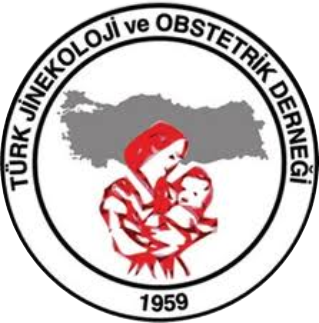 Teşekkürler…
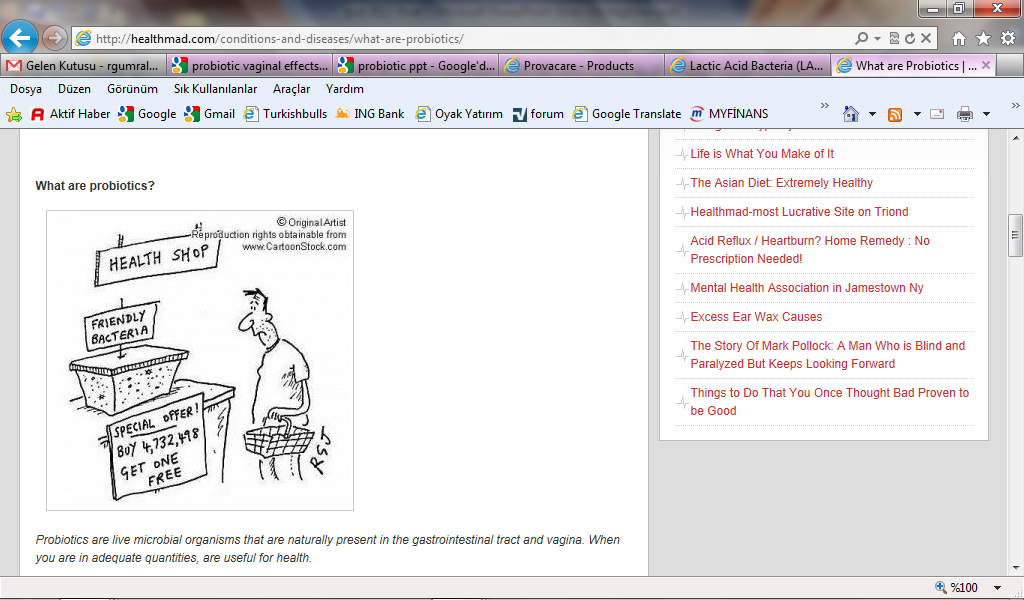 Sonsuza dek yaşayacaklar!
Oğlum ve liderim
Mustafa Kemal Atatürk
Mustafa Kemal İlkit